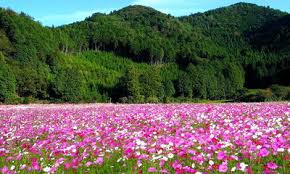 স্বাগতম
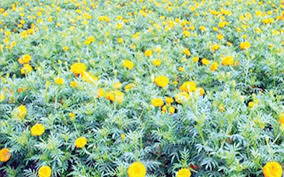 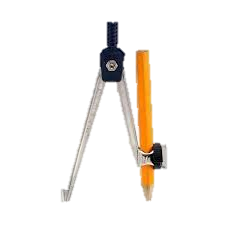 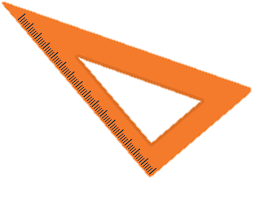 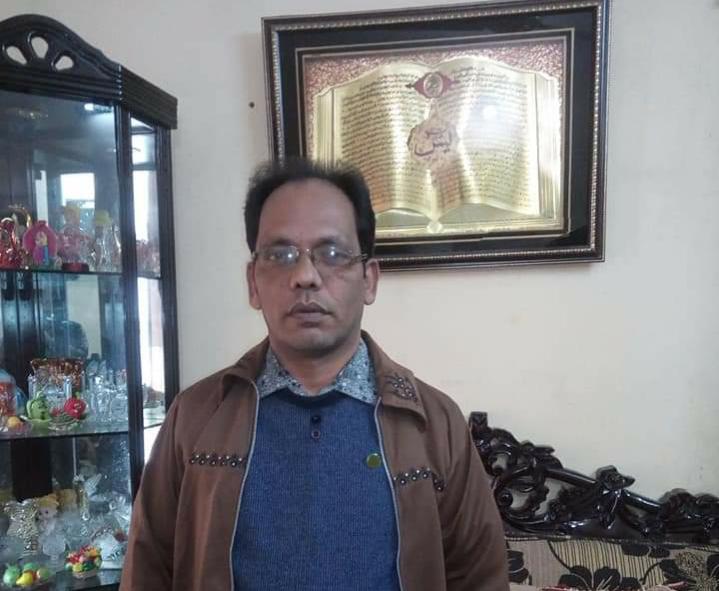 পরিচিতি
পাঠ পরিচিতি
শিক্ষক পরিচিতি
মোহাম্মদ আমান উল্যাহ্
সহকারী প্রধান শিক্ষক
হাজী আমির হোসেন উচ্চ বিদ্যালয়
ফুলগাজী, ফেণী।
মোবাইল: ০১৭১২৭১০৪৮৪
E mail: amanullahamanullah766@gmail.com
বিষয়: গণিত
শ্রেণি: ষষ্ঠ
অধ্যায়: সপ্তম
 সম্পাদ্য: 5,6
সময়: ৫০ মিনিট
নিচের চিত্রগুলো লক্ষ্য করি
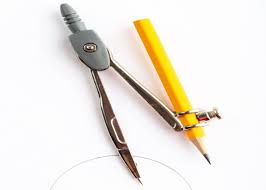 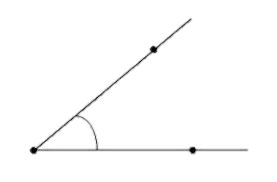 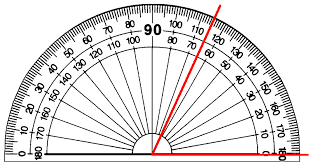 পেন্সিল কম্পাস
কোণ
বৃত্তচাপ
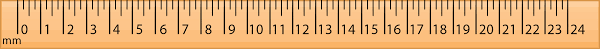 রশ্মি
রুলার
আজকের পাঠ
অধ্যায়:৭, সম্পাদ্য: ৫ 
৫.একটি সরলরেখার বহি:স্থ কোনো বিন্দু থেকে ঐ রেখার উপর লম্ব অঙ্কন।
শিখনফল
এই পাঠ শেষে শিক্ষার্থীরা-
১।	সমকোণ এবং লম্বের ধারনা ব্যাখ্যা করতে পারবে,
২।	প্রদত্ত প্রদত্ত উপাত্ত ব্যাবহার করে লম্ব অঙ্কন করতে 	পারবে।
C
A
B
D
C
A
B
D
একক কাজ
 তোমার খাতায় চিত্রসহ সমকোণের সংজ্ঞা লিখ।
সম্পাদ্য: ৫
একটি সরলরেখার বহি:স্থ কোনো বিন্দু থেকে ঐ রেখার উপর একটি লম্ব আঁকতে হবে
প্রথম পদ্ধতি (রুলার ও ত্রিকোণীর সাহায্যে)
ধাপ:১



মনে করি, AB একটি সরলরেখা এবং P তার বহি:স্থ একটি বিন্দু।
P
A
B
ধাপ:২





AB এর যে পাশে P বিন্দু আছে তার বিপরীত পাশে একটি ত্রিকোণী বসাই যেন তার সমকোণ সংলগ্ন একটি ধার AB সরলরেখা বরাবর বসে।
P
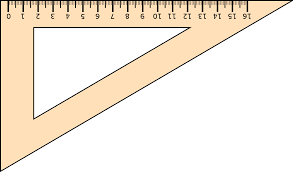 A
B
ধাপ:৩






ত্রিকোণীর সমকোণের বিপরীত ধার বরাবর একটি রুলার বসাই।
P
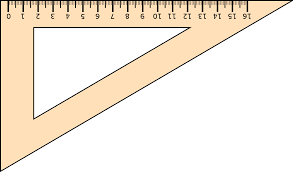 A
B
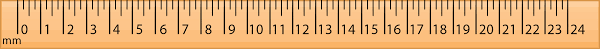 ধাপ-৪
P
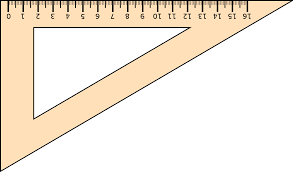 A
B
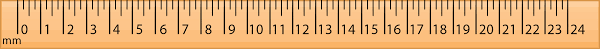 রুলারটি শক্ত করে ধরে ত্রিকোণীটি রুলার বরাবর এমনভাবে সরাই যেন P বিন্দুটি ত্রিকোণীর অন্য ধারকে স্পর্শ করে।
P
M
A
B
দ্বিতীয় পদ্ধতি (রুলার-কম্পাসের সাহয্যে)
P
ধাপ:১




মনে করি, AB একটি সরলরেখা এবং P তার বহি:স্থ একটি বিন্দু।
A
B
দ্বিতীয় পদ্ধতি (রুলার-কম্পাসের সাহায্যে)
ধাপ:২





P কে কেন্দ্র করে সুবিধামত ব্যাসার্ধ নিয়ে একটি বৃত্তচাপ আকিঁ যা AB রেখাকে X ও Y বিন্দুতে ছেদ করে।
P
A
B
Y
X
দ্বিতীয় পদ্ধতি (রুলার-কম্পাসের সাহায্যে)
ধাপ:৩: X ও Y কে কেন্দ্র করে একই ব্যাসার্ধ নিয়ে AB এর যে পাশে P আছে তার বিপরীত পাশে দুইটি বৃত্তচাপ আকিঁ। 






বৃত্তচাপদ্বয় পরস্পর Q বিন্দুতে ছেদ করে।
P
A
B
Y
X
Q
দ্বিতীয় পদ্ধতি (রুলার-কম্পাসের সাহায্যে)
ধাপ:৪





P,Q যোগ করি। PQ রেখাংশ AB এর উপর লম্ব।
P
P
A
B
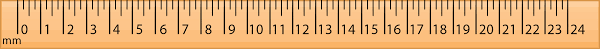 Q
দলীয় কাজ
R
X
Y
XY সরলরেখাটির বহি:স্থ একটি বিন্দু R। R বিন্দু থেকে XY সরলরেখার উপর লম্ব আঁক।
[রুলার-কম্পাসের মাধ্যমে]
মূল্যায়ন

ক
খ
গ
ঘ
ক
খ
গ
ঘ
বাড়ীর কাজ
রুলার ও ত্রিকোণীর সাহায্যে একটি সরলরেখার বহি:স্থ কোনো বিন্দু থেকে ঐ রেখার উপর একটি লম্ব আঁকতে হবে।
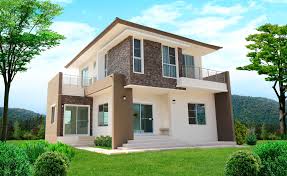 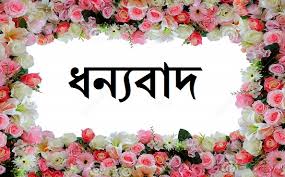 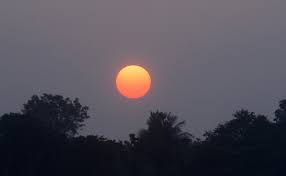